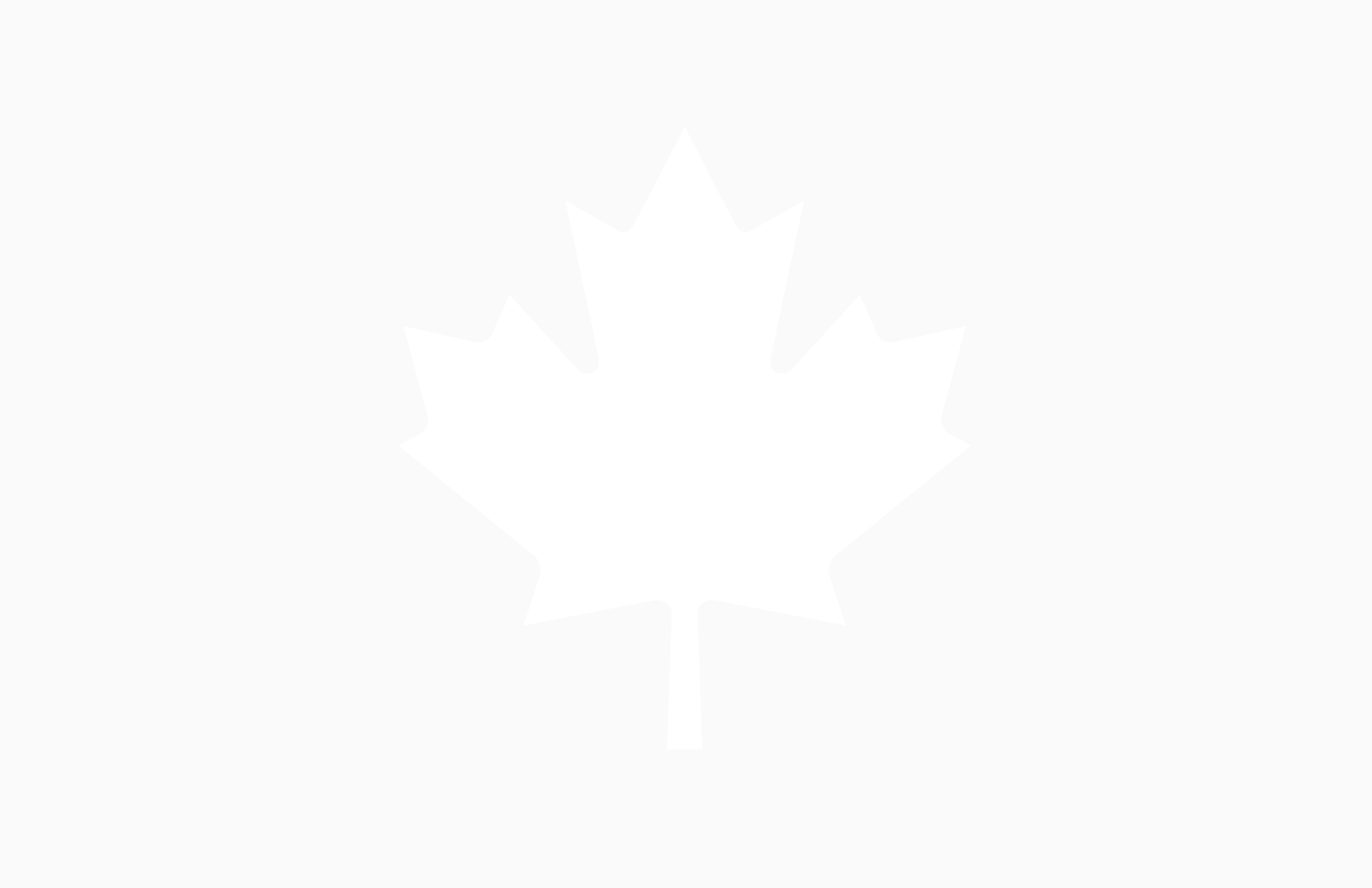 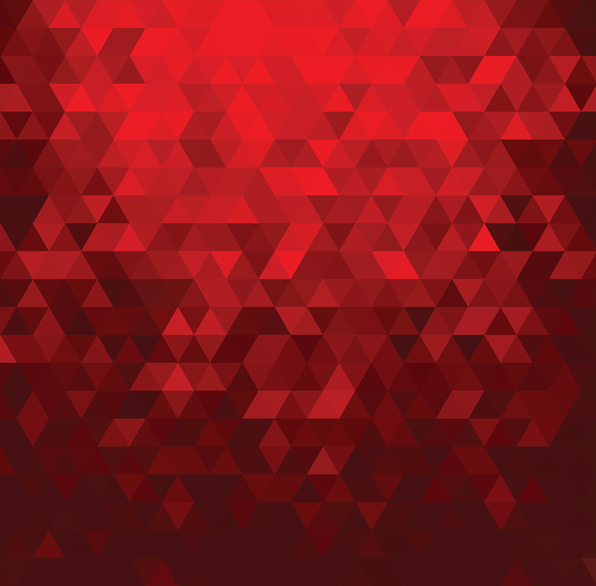 Slam The Scam
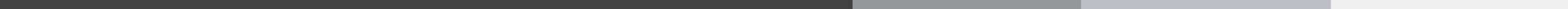 Interdepartmental Advertising Campaign
1
Background
Current Situation
GoC-related scams have grown significantly in the last few years.
They can occur using a variety of mediums such as email, text, phone and instant messaging are often aimed at vulnerable Canadians.
Additionally, there has been a surge of COVID-related scams with a total of $5.2 million lost between March 1 to July 14.*
What has been done?
The GoC works collaboratively to ensure scam warnings are widely distributed, including sharing content, providing interviews and issuing news releases to media organizations.
Leading and participating in Fraud Prevention Month in March and Cyber Security Awareness Month in October. 
Each year since 2017-18, the CRA has conducted small advertising campaigns around tax filing season using social media and search engine marketing tactics.
*Source: Canada Anti-Fraud Centre – COVID monthly stats, July 2020
2
Campaign Overview
In collaboration with other departments, the CRA will lead a sustained multimedia scams campaign over two years.
Target Audiences
Working Groups
Budget
Timing
Tactics
Media tactics
Television
Web banners
Social media
Search engine marketing (SEM)
Newcomers
Seniors
Youth
2020-21 - $4M 
2021-22 - $2.5M
2020-2021
Sept 14 Mar 31 (soft launch with SEM)
2021-2022  
April 1 to March 31
Advertising Working Group

Web Sub-working Group
3
Campaign Objectives
Increase Awareness
Increase traffic
Increase awareness of common GoC scams and how they occur (i.e. via telephone, letter, email, text message, online refund forms and gift cards)
Drive traffic to the web for more information
4
Vision & Strategy
Strategy 
The advertising campaign will focus on a clear call-to-action encouraging target audiences to visit the campaign page and learn how to identify common GoC scams. 

The CRA is leading two working groups comprised of members from other government departments and agencies to ensure effective, integrated messaging and a coordinated web approach.

Key Messages
Is the Government really contacting you? Learn how you can be sure at Canada.ca/xx.
Not sure if it is a scam? We’re here to help. Learn about the various types of scams at Canada.ca/xx. 

Where appropriate, messaging will be tailored to COVID-related scams, such as those involving the Canada Emergency Response Benefit. In addition, department-specific scam messaging can be tailored for certain media platforms such as social media and search engine marketing.
5
COVID-19: Frauds and Scams
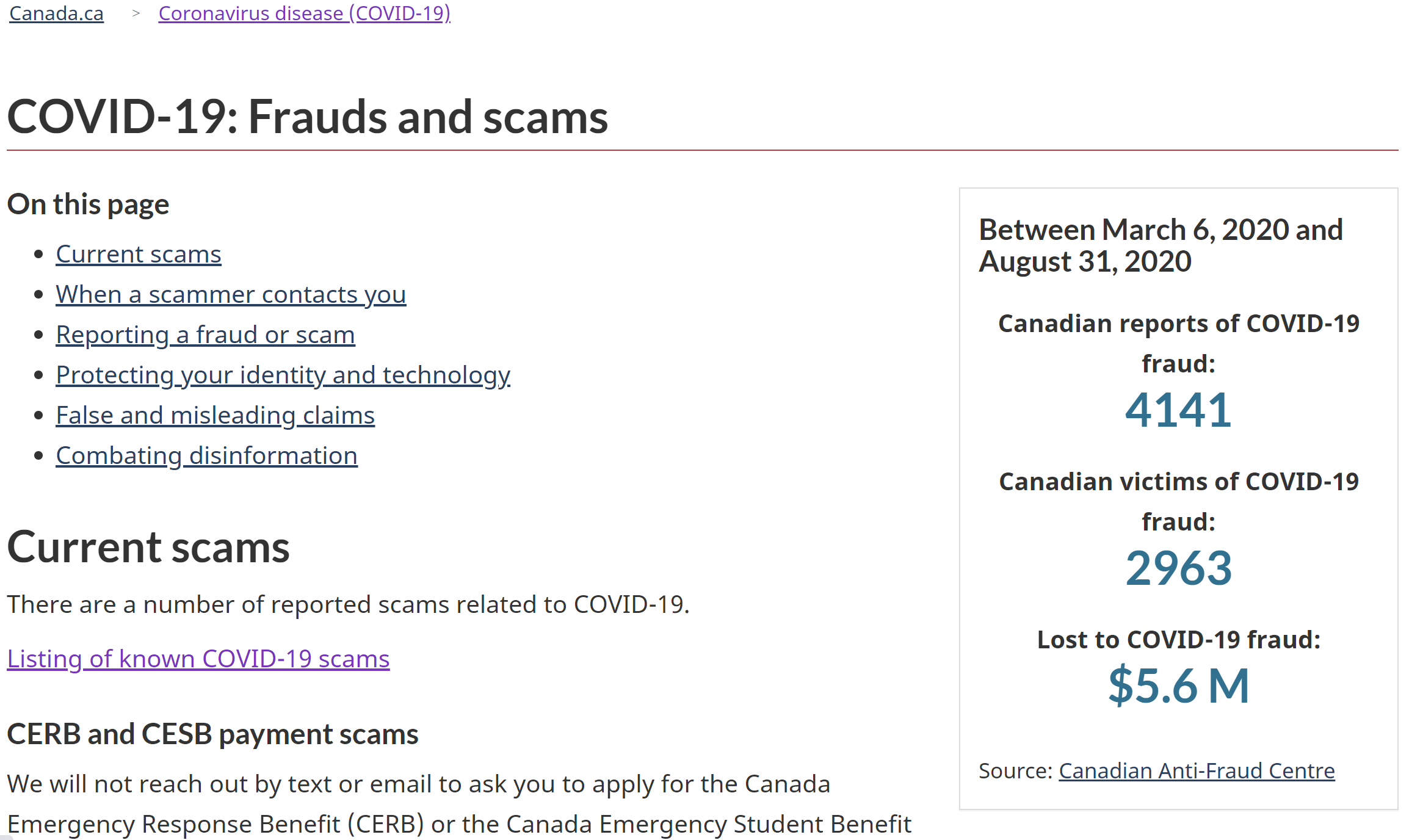 6